DEPARTMENT OF TRANSPORT 


ROAD ACCIDENT BENEFIT SCHEME (B17-B 2017)
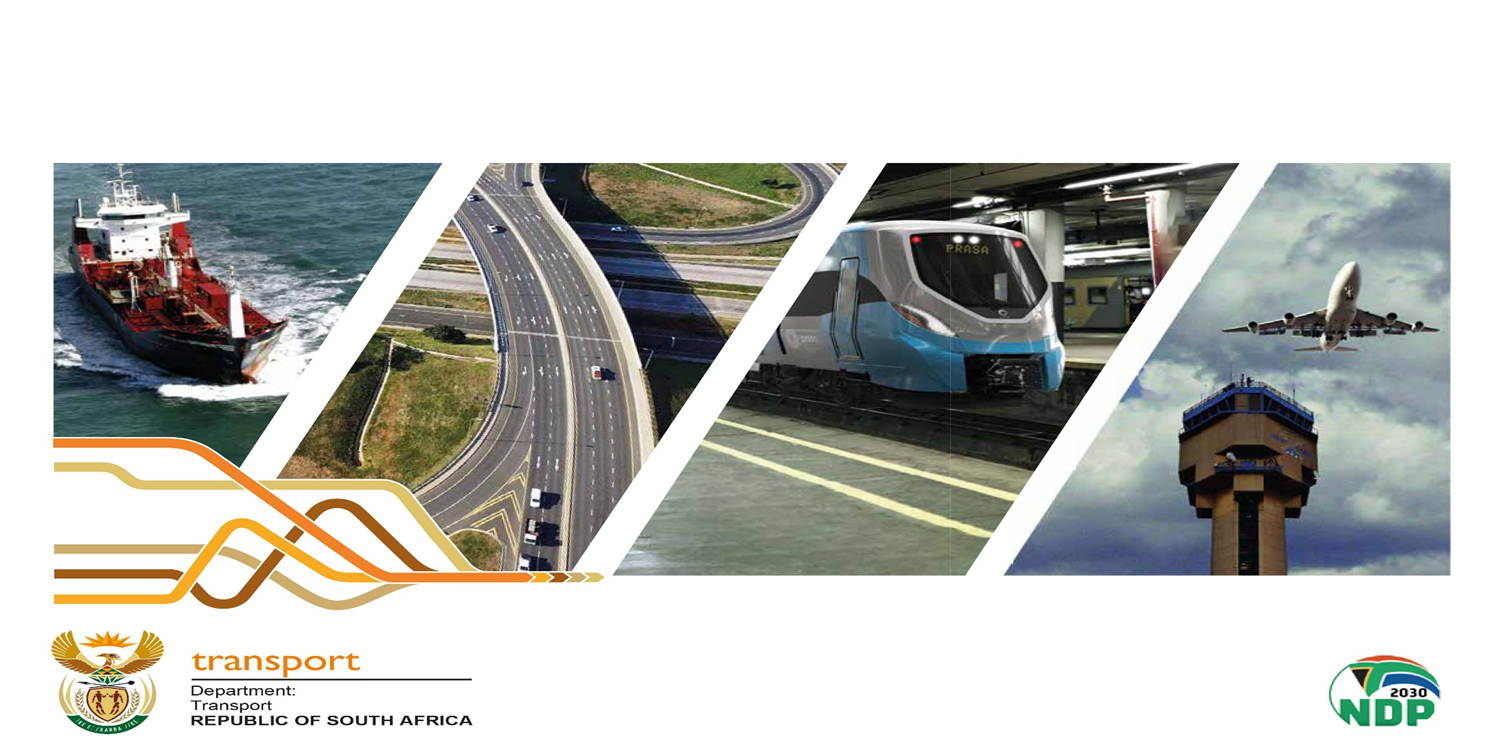 1
BACKGROUND
The existing compensation system for loss or damage resulting from bodily injury or death caused by the wrongful driving of motor vehicles is the result of a long historical development spanning more than 70 years, commencing with the introduction of compulsory motor vehicle accident insurance in 1942 and culminating in the present compensation system established by the Road Accident Fund Act, 1996 (Act No. 56 of 1996), and managed by the Road Accident Fund (RAF).
2
BACKGROUND cont’
Over the years the compensation system has been subjected to numerous commissions of inquiry, but despite the many amendments to the respective governing Acts to implement the recommendations of the various commissions, the flaws inherent in a fault-based system of compensation persisted and the financial state of the compensation system progressively deteriorated.
3
BACKGROUND cont’
In 1999 the Road Accident Fund Commission (RAFC) was appointed to inquire into and make recommendations regarding a reasonable, equitable, affordable and suitable system, for the payment by the RAF of compensation or benefits, or a combination of compensation and benefits, in the event of an injury or death of persons in road accidents in the Republic. The RAFC published its report in 2002 recommending a move to the provision of defined and structured benefits, on a ‘‘no-fault’’ basis.
4
BACKGROUND cont’
The RAFC ascribed the following meaning to the 4 criteria: -

Reasonable 
Proposed system of compensation should acknowledge the symbiotic relationship of road accident compensation with the broader system of social security and its objectives;
System should be reflective of the needs and resources of South Africa.
5
BACKGROUND cont’
Equitable
There must be proportionality between the funding of the system and demands made thereon.
Impartial and unbiased treatment of road accidents victims and their families. 
There should be balance of benefits across all the South African society who are in need.
SECRET
6
BACKGROUND Cont’
Affordable  
System of compensation must be within the financial means of road users and South African society as a whole. (including the State)
SECRET
7
BACKGROUND cont’
Sustainable
It must be efficient, accessible easy administration process;
Facilitate health care and rehabilitation and alleviate financial hardship;
Reinforce the broader system of social security;
Must be a long lasting in its availability to road accident victims;
SECRET
8
BACKGROUND cont’
The RAFC, inter alia, recommended the following:
Measures to promote road safety and accident prevention;
Eliminate fault as a criterion of entitlement of benefits
Periodic payment for loss of income and loss of earning
Maximum incentives and aids to rehabilitation;
Adequate benefits to non-earners sustaining long term loss of earning capacity;
Benefits for victims who sustained serious and long term disability and incapacity;
Provision of quality medical care, rehabilitation and life care to accidents victims;
Scheme should be reasonable, affordable, equitable and sustainable;
Proper administration;
An independent review and appeal system retaining access to courts.
9
BACKGROUND cont’
Cabinet subsequently adopted a Policy for the Road Accident Benefit Scheme Policy (Policy) which was published for general information in 2011. The Policy is aimed at providing a scheme of structured and defined benefits to those seriously affected by road accidents in accordance with social insurance principles, and not liability insurance principles as embodied in the existing compensation system.
The Road Accident Benefits Scheme Bill (RABS Bill) gives effect to the Policy.
10
Objects of the Bill
The Bill aims to provide for a social security scheme for the victims of road accidents; to establish the Road Accident Benefit Scheme Administrator to administer and implement the scheme; to provide a set of defined benefits on a no-fault basis to persons for bodily injury or death caused by or arising from road accidents; to exclude liability of certain persons otherwise liable for damages in terms of the common law; and to provide for matters connected therewith.
11
Consultation by the Department
The Bill was published for public comment on 8 February 2013. A national RABS workshop was held on 19 March 2013. Following requests by the public, the initial 60-day comment period was extended by a further 60 days. Certain of the commentators commented that the Bill lacked detail. A decision was consequently taken to republish a revised Bill with draft regulations, rules and forms, to enable the public to get a better understanding of what RABS will entail.
12
Consultation by the Department(Cont’)
The revised Bill and draft set of regulations, rules and forms were published on 9 May 2014. A national RABS workshop was held on 19 June 2014. Focused stakeholder consultations were held with industry groupings from commuter groups; insurance industry; funeral industry; disability groups; medical industry and legal fraternity. Following requests by the public, the initial 60-day comment period was extended by a further 90 days. National RABS workshops were held in Zwelitsha Township (Eastern Cape); Empangeni; Pietermaritzburg; Durban; Mahikeng; Rustenburg; Potchefstroom; Giyani; Polokwane; Upington; Kimberley; Nelspruit; Emalahleni; Cape Town; Vredenburg (Western Cape); George; King William’s Town; Port Elizabeth; Kroonstad; Manguang; Springs; and Soweto.
13
Consultation by the Department (Cont’)
The Bill was tabled for consideration by the National Economic Development and Labour Council, who issued its final report on 28 January  2016.

The Department of Transport also consulted the Department of Home Affairs; Department of Health; Department of Social Development; Department of Labour; and the National Treasury.
14
Consultation by the PCOT
The Road Accident Benefit Scheme Bill (“the Bill”) was referred to the Portfolio Committee on Transport on 8 June 2017. The Department of Transport briefed the Committee on the Bill on 20 June 2017. 
The Bill was extensively published for comments to be submitted between 5 to 30 November 2017 in national and provincial media. The majority of the submissions on the Bill were made by stakeholders from the legal and financial fraternities, with only a few made by the general public. 
Public hearings on the Bill were held on 16, 22, 23, 30 May 2018 and 6 June 2018 at Parliament with stakeholders who, in addition to their written submissions, further requested to make oral representations of their submissions on the Bill.  The Portfolio Committee on Transport further conducted public hearings in all nine provinces during the period from 24 July 2018 to 14 August 2018 in order to help it shape the outcome of the Bill.
15
DISCUSSION OF THE BILL
Chapter 1 contains definitions and sets out the objectives of the Bill. The significant change brought was the insertion of the definition of “average annual income” which will be the amount based on the average annual after- tax income earned in the Republic, for the whole of the employed and unemployed population between the ages of 18 and 59, inclusive, calculated in accordance  with the methodology prescribed by the Minister in consultation with the Minister of Finance
16
DISCUSSION OF THE BILL
Chapter 2 provides for the establishment of the Administrator, its financial year, duties and powers.
Another significant amendment to the Bill was the insertion of a clause dealing “Disputes” 
This clause seeks to embed the minimization of use of lawyers thus enabling any qualifying person, claimant or beneficiary to lodge a dispute in the prescribed manner with the Administrator regarding any matter provided for in the Act.
The disputant is required to lodge his dispute three months from the date the dispute arose. The services will be provided by the Administrator free of charge to the disputant. This clause must be read in conjunction with clause 5 of the Bill, which requires the Administrator to assist any qualifying person or the claimant as the case may be
17
DISCUSSION OF THE BILL
Chapter 3 provides for governance.
The Administrator will be governed by a board. Part A of this chapter provides for the composition and appointment of the board, appointment by the Minister of the Chairperson and Deputy Chairperson, term of office of board members, vacancies on the board, disqualification of board members, establishment of board committees, meetings of the board, remuneration and reimbursement of board members for attending board meetings, duties of board members, conduct of board members, resignation of board members, removal of board members by the Minister, and dissolution of the board by the Minister. 
The day-to-day operations of the Administrator will be managed by a chief executive officer. Part B of this chapter provides for the appointment of the chief executive officer accountable to the board, appointment of an acting chief executive officer during a vacancy in the office of the chief executive officer, duties of the chief executive officer, dismissal of the chief executive officer and appointment and dismissal of executive managers.
18
DISCUSSION OF THE BILL
Chapter 4 provides for the financing of the Administrator. Another significant amendment is the insertion of Chapter 4 resulted in the provision requiring the Administrator to
Open and maintain the following banking accounts:
 Benefit account  shall consist of—
      (a) Road Accident Benefit Scheme levies imposed in terms of the 
            Customs and Excise Act, 964 (Act No. 91 of 1964); 
       (b) money appropriated by Parliament; 
       (c) money loaned to the Administrator;
       (d) interest earned on money in the account; and
       (e) money recovered in terms of any claims re-insurance scheme;
       (f) investment returns on invested money from the account.
19
Chapter 4 (Cont’)
The money in the benefit account shall, subject to the provisions of this Act, be under the control of the Chief Executive Officer, and shall be applied by the Chief Executive Officer for—
(a) the payment of benefits provided for in Chapter 6; 
(b) costs related to the appointment of, and the fees of, curators appointed to assist claimants and beneficiaries; 
(c) the payment in respect of documents contemplated in subsection 56(3);
(d)subject to approval by the Minister of Transport, in consultation with the Minister of Finance, transfers to the transition account referred to in section 28; 
(e)the payment of premiums related to any claims re-insurance scheme; and
(f)the payment of expenses related to the maintenance of the benefit  account.
20
Chapter 4 (Cont’)
Transition account shall consist of—
(a) money that belonged to the Road Accident Fund prior to the coming into effect of this Act;
(b) money appropriated by Parliament;
(c) money transferred into the transition account, subsequent to the approval contemplated in section 27(d); 
(d)money loaned to the Administrator;
(e) interest earned on money in the transition account; 
(f)money recovered in terms of any claims re-insurance scheme in respect of claims, that arose prior to the coming into effect of this Act, under the Road Accident Fund Act, 1996 (Act No. 56 of 1996); and
(g) investment returns on invested money from the account.
 
The money in the transition account shall, subject to the provisions of this Act, be under the control of the Chief Executive Officer, and shall be applied by the Chief Executive Officer for—
 (a) the payment of third party compensation, expert reports and litigation expenses under the Road Accident Fund Act, 1996 (Act No. 56 of 1996), in respect of claims that arose prior to the coming into effect of this Act; 
(b) the payment of premiums related to any claims re-insurance scheme contemplated in subsection 28(2)(f); and
(c) the payment of expenses related to the maintenance of the transition account.
21
Chapter 4 (Cont’)
Operation account shall consist of—
(a)money appropriated by Parliament;
(b)money donated or bequeathed to the Administrator; 
(c)money that may become due to the Administrator in terms of any other legislation;
(d)interest earned on money in the operations account; 
(e)investment returns on invested money from the account; and
(f)money recovered in terms of any insurance    scheme.
The money in the operations account shall, subject to the provisions of this Act, be under the control of the Chief Executive Officer, and shall be applied by the Chief Executive Officer for —
 
(a)the payment of administrative expenditure arising from the duties of the Administrator set out in section 5; 
(b)the payment of administrative expenditure arising from the powers of the Administrator set out in section 6; 
(c)the payment of remuneration and allowances for the Board as provided for in section 14; 
(d) the payment of all non-claim liabilities of the former Road Accident Fund as provided for  in section 63; and
(e)the cost of the actuarial valuations contemplated in section 32.
22
DISCUSSION OF THE BILL
Chapter 5 provides for the limitation of liability of the Administrator and the exclusion of liability of the owners, drivers and employer of drivers involved in road accidents.
23
DISCUSSION OF THE BILL
Chapter 6 provides for the lists of benefits provided to beneficiaries in the case of bodily injury or death caused by or arising from a road accident that occurred at any place in the Republic, irrespective of the negligence or other wrongful conduct of the owner of a vehicle involved in the road  accident.

Part A of this chapter provides for the administrator’s liability in respect of the provision of health care services to beneficiaries, contracting with health care service providers, non-contracted health care service providers, and individual treatment and rehabilitation plan for beneficiaries.
24
Chapter 6 (Cont’)
Part B of this chapter provides for the administrator’s liability to provide for a temporary income support benefit, a long-term income support benefit, and for participation by beneficiaries in vocational training programmes.
Part C of this chapter provides for the administrator’s liability to provide for family support benefits.
Part D of this chapter provides for the administrator’s liability to provide for funeral benefits.
Part E of this chapter provides for the termination of benefits, suspension of benefits, revision of benefits, and substitution of the recipient of benefits.
25
Chapter 7 (Cont’)
Provides for the procedure to lodge a claim, obligations of claimants and beneficiaries with regard to certain matters, information to be furnished to the administrator by third parties, powers of the administrator to investigate, prescription of claims, and time periods for the determination of claims.
26
Chapters 8 & 9
Provides for appeals by claimants and beneficiaries.
Provides for general provisions with regards to the administrator’s liability for professional and other fees, the administrator’s liability for administrative decision-making, the restriction on transfer of benefits, service of process commencing litigation, regulations and certain notices by the Minister, rules by the board of the administrator, offences, transitional provisions and savings, amendment of the Road Accident Fund Act, 1996 (Act No. 56 of 1996), and the short title and commencement.
27
THANK YOU
28